Figure 2 Sample Child Health Improvement through Computer Automation (CHICA) physician worksheet.
J Am Med Inform Assoc, Volume 21, Issue 1, January 2014, Pages 146–153, https://doi.org/10.1136/amiajnl-2013-001851
The content of this slide may be subject to copyright: please see the slide notes for details.
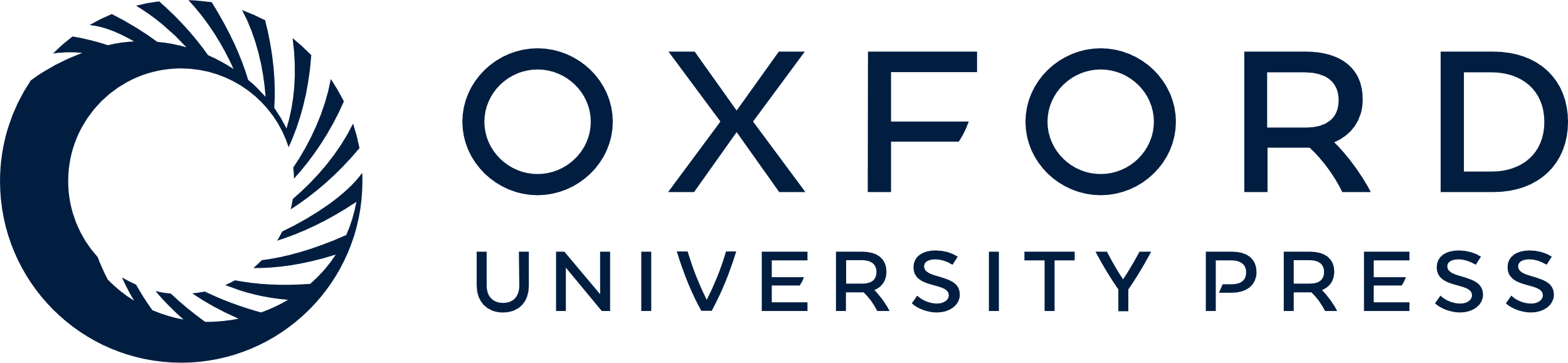 [Speaker Notes: Figure 2 Sample Child Health Improvement through Computer Automation (CHICA) physician worksheet.


Unless provided in the caption above, the following copyright applies to the content of this slide: Published by the BMJ Publishing Group Limited. For permission to use (where not already granted under a licence) please go to http://group.bmj.com/group/rights-licensing/permissions]